Ứng dụng tỉ lệ bản đồ
(tiếp theo)
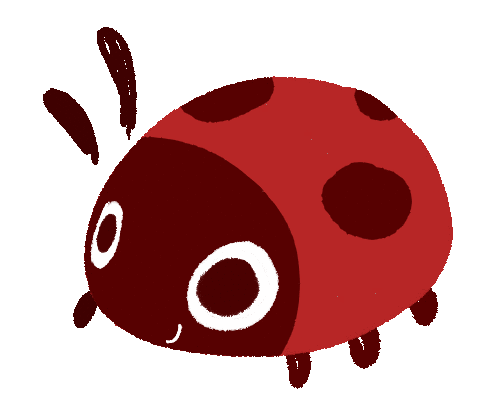 TRÒ CHƠI
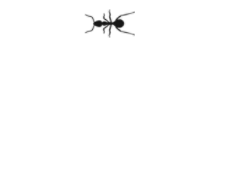 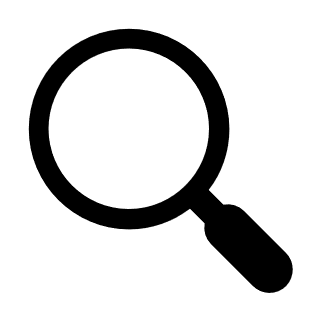 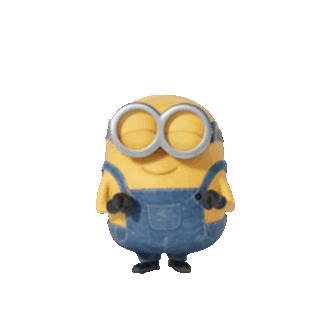 ĐI TÌM KHO BÁU
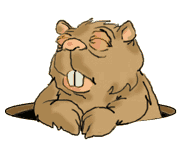 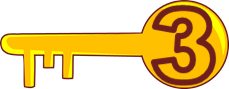 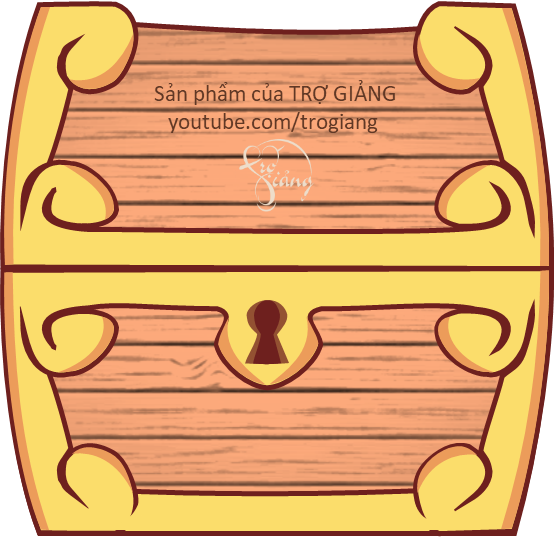 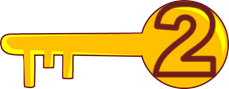 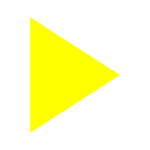 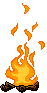 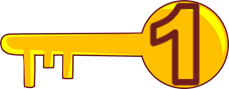 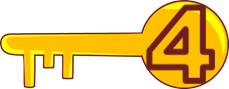 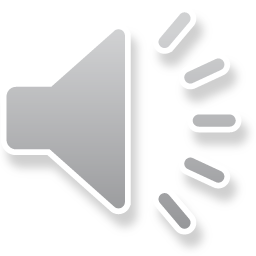 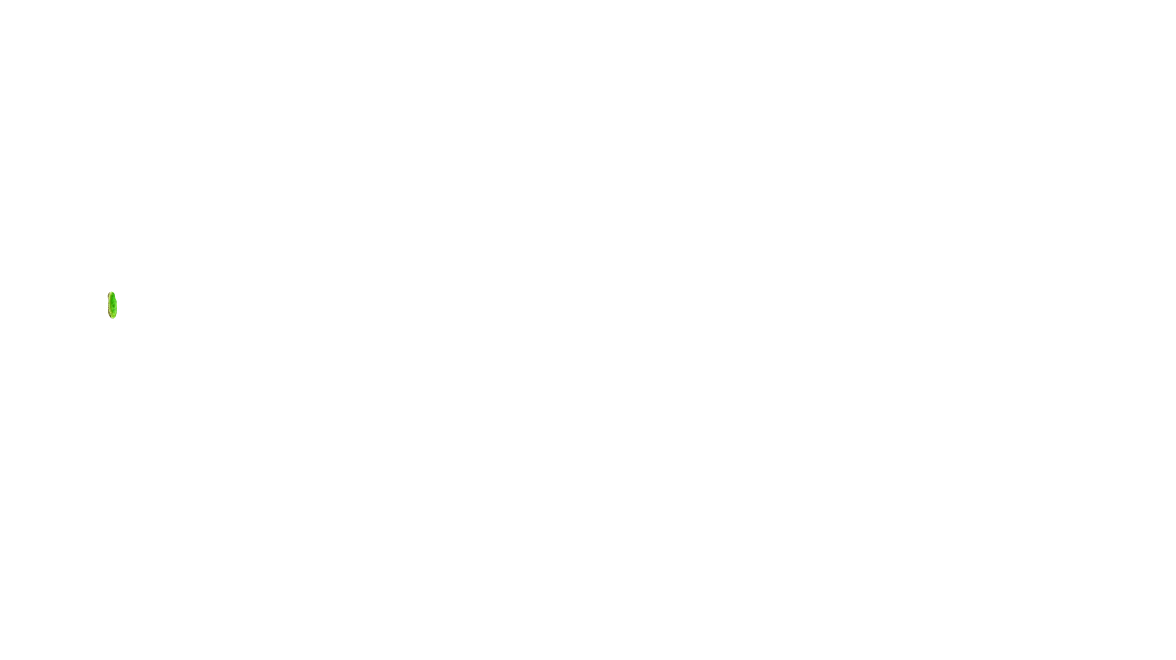 Khoảng cách giữa hai điểm A và B trên thực tế là 20m. Trên bản đồ tỉ lệ 1 : 500, khoảng cách giữa hai điểm đó là mấy xăng-ti-mét ?
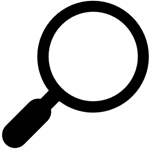 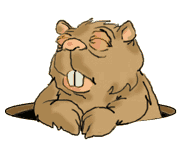 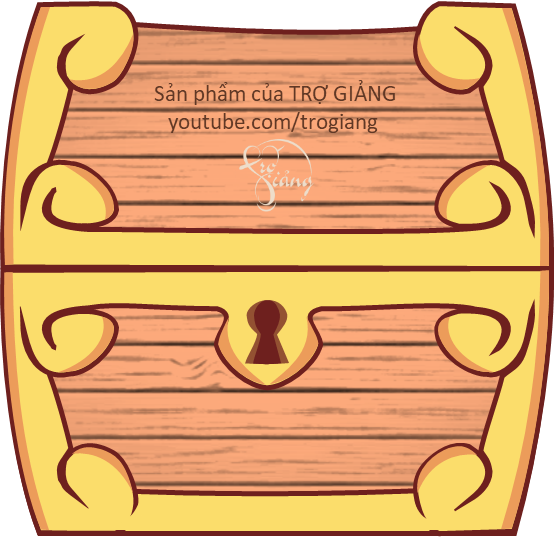 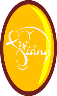 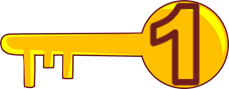 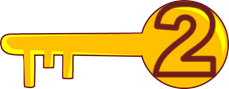 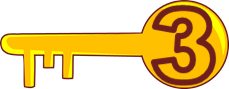 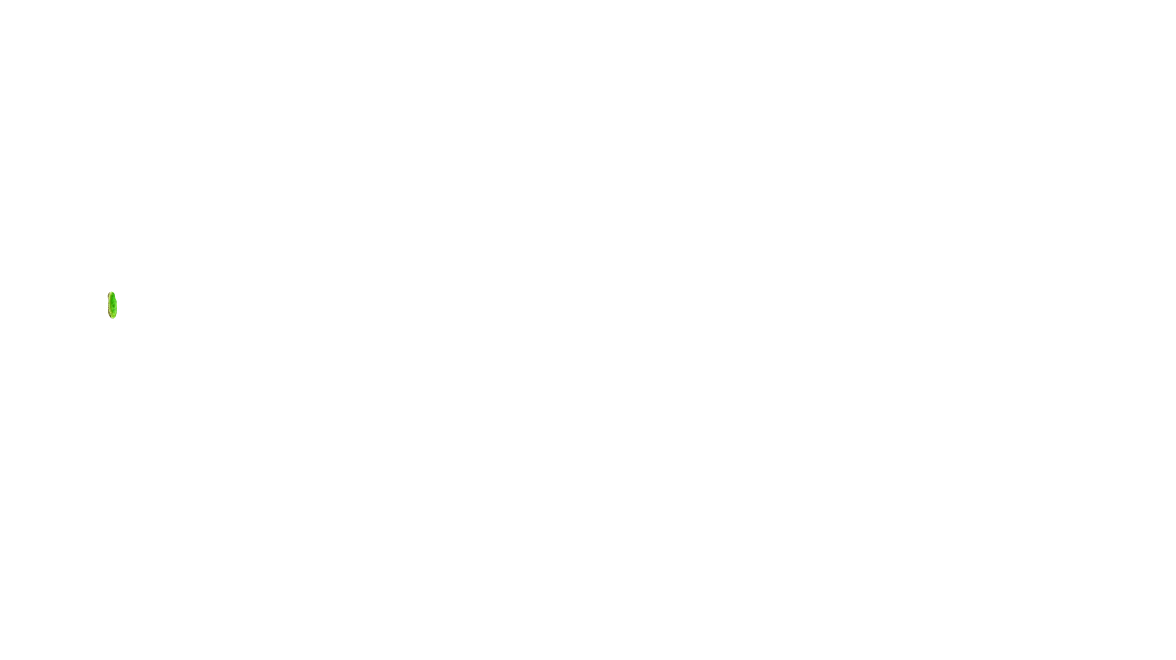 Khoảng cách giữa hai điểm A và B trên thực tế là 20m. Trên bản đồ tỉ lệ 1 : 500, khoảng cách giữa hai điểm đó là mấy xăng-ti-mét ?
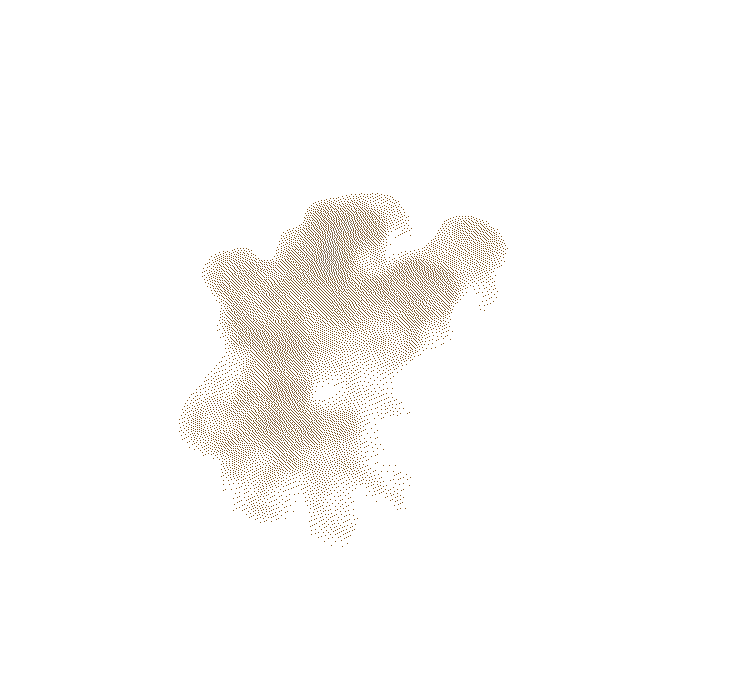 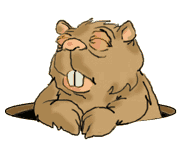 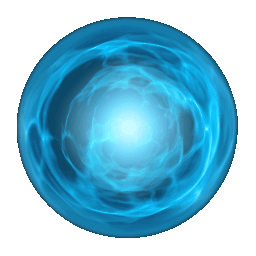 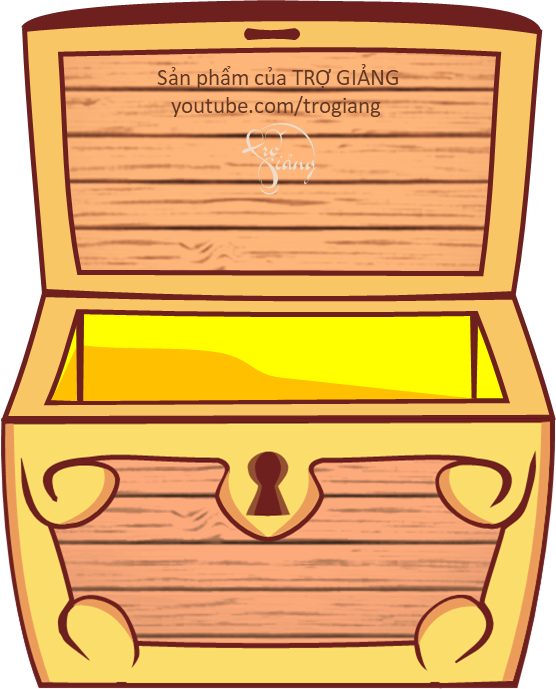 4cm
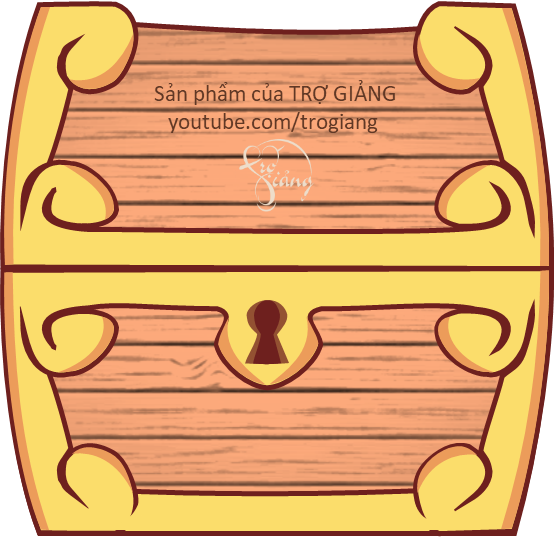 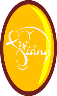 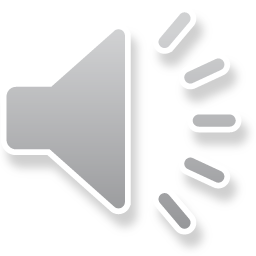 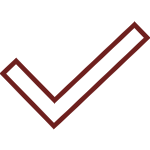 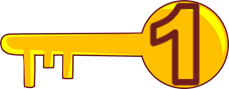 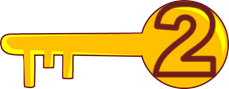 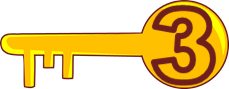 * Bài toán 1: Khoảng cách giữa hai điểm A và B trên thực tế là 20m. Trên bản đồ tỉ lệ 1 : 500, khoảng cách giữa hai điểm đó là mấy xăng-ti-mét ?
Bài giải
20m = 2000cm
Khoảng cách giữa hai điểm A và B trên bản đồ là:
2000 : 500 = 4 (cm)
Đáp số: 4cm
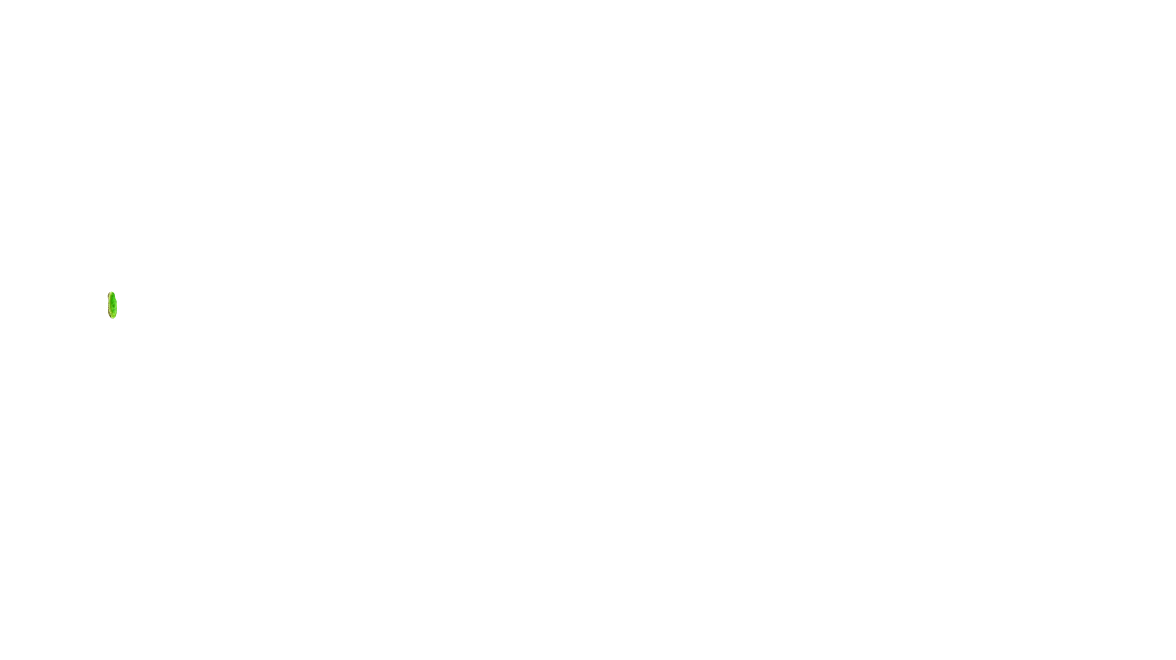 Quãng đường từ nhà  đến ngọn núi Tàu là 41km. Trên bản đồ tỉ lệ 1 : 1 000 000, quãng đường đó dài bao nhiêu mi-li-mét ?
Bài giải
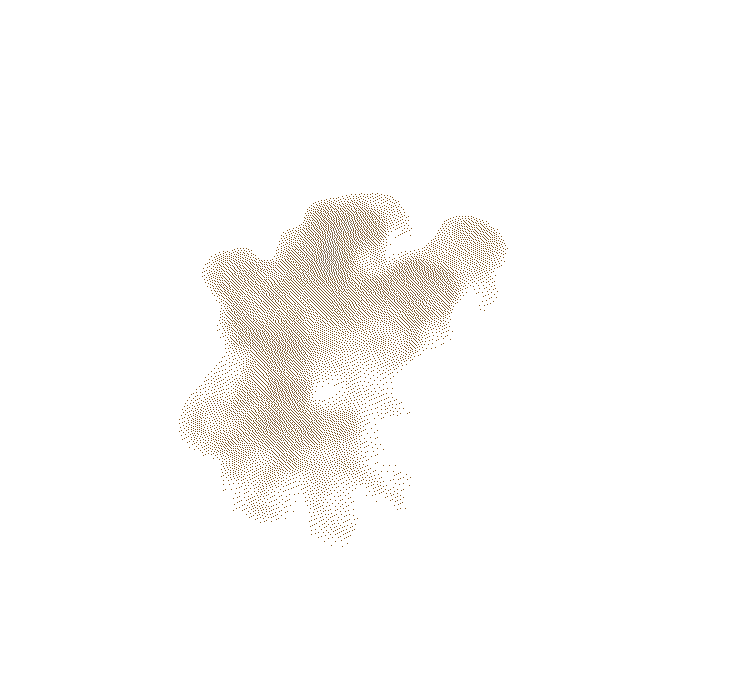 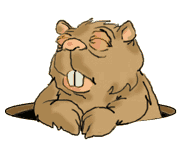 41km = 41 000 000 mm
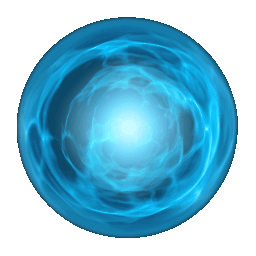 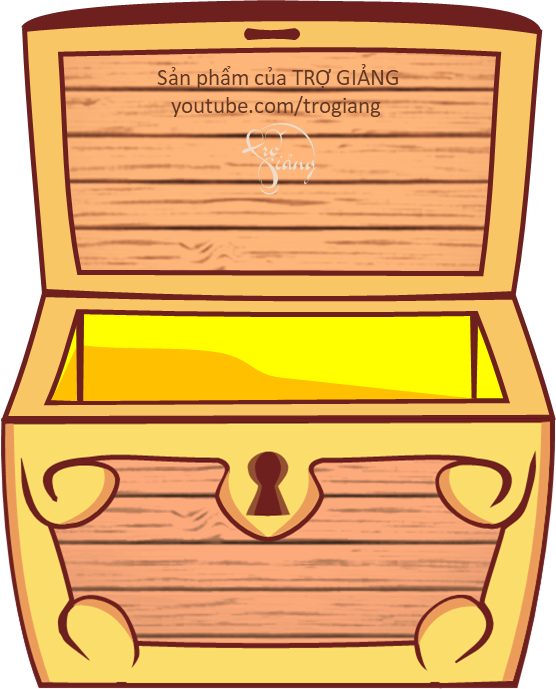 Quãng đường từ nhà đến núi Tàu trên bản đồ dài là:
41 mm
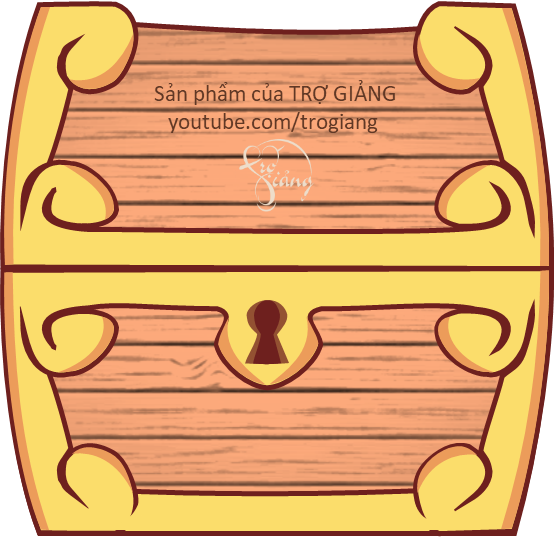 41 000 000 : 1 000 000 = 41 (mm)
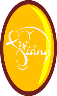 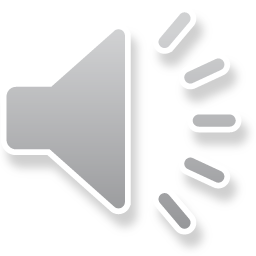 Đáp số: 41 mm
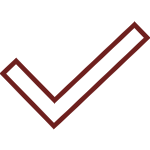 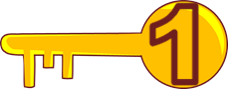 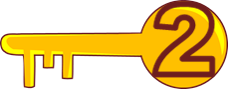 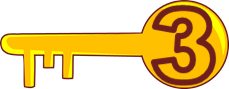 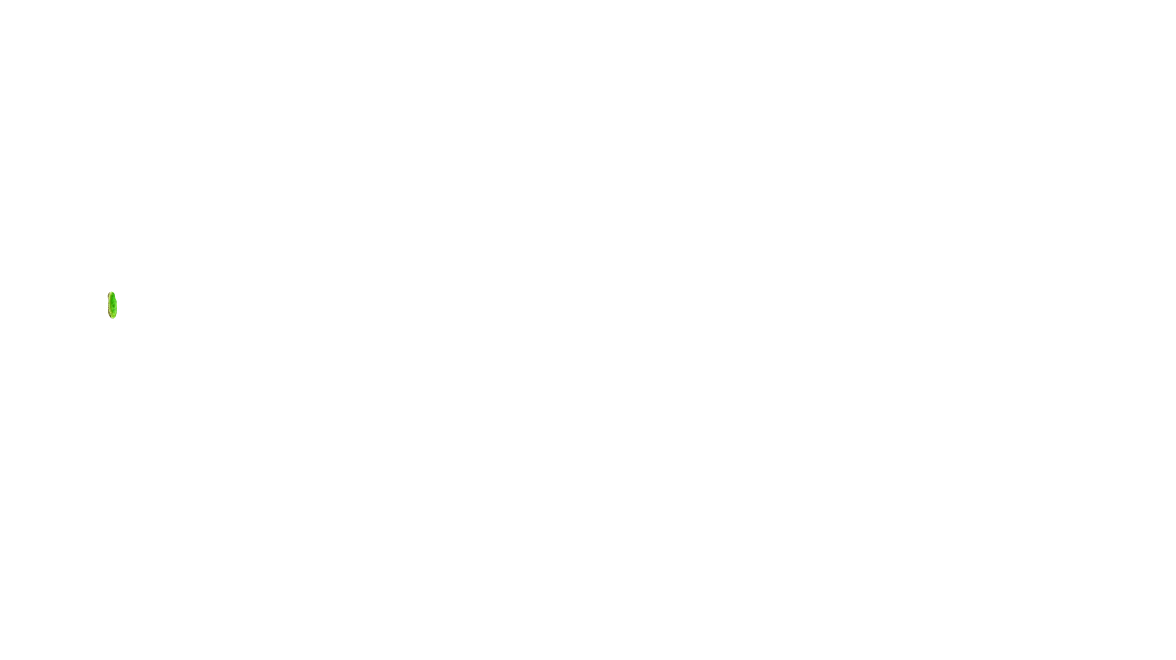 Tặng các bạn câu thần chú này.
Hãy nhớ đến câu thần chú ta tặng nếu bạn gặp khó khăn khi tìm kho báu nhé!
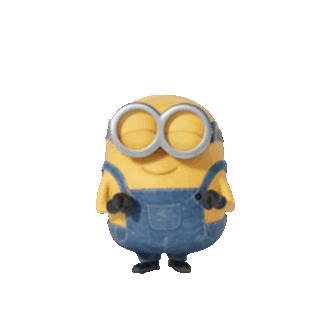 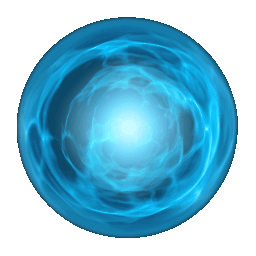 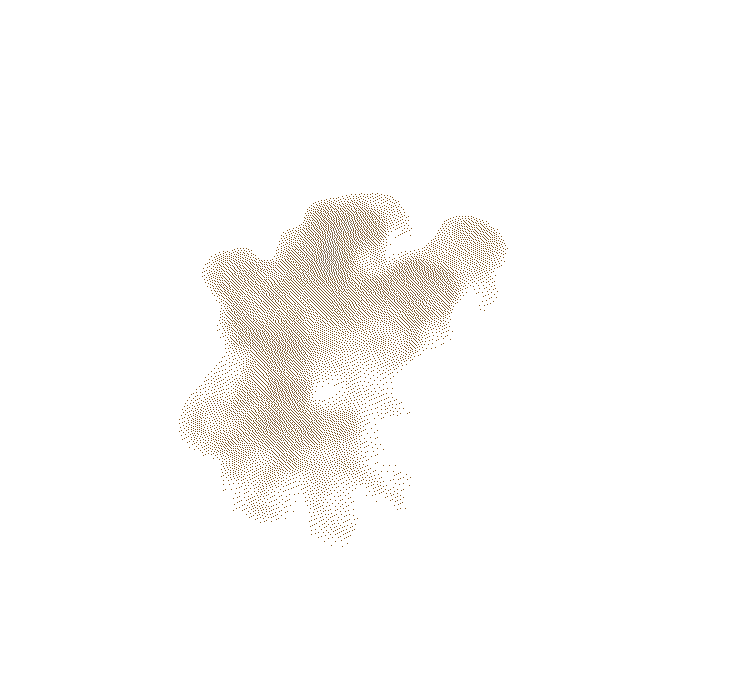 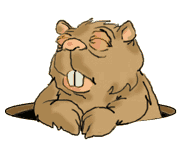 Muốn tính độ dài trên bản đồ ta lấy độ dài thực tế chia cho mẫu số của tỉ lệ bản đồ
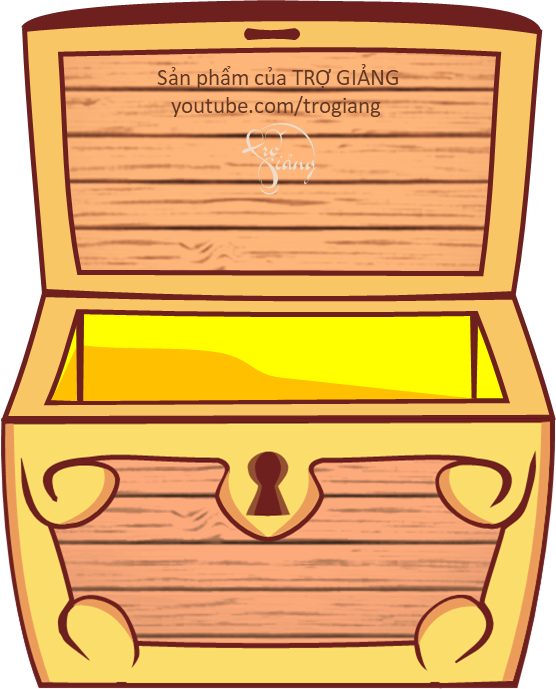 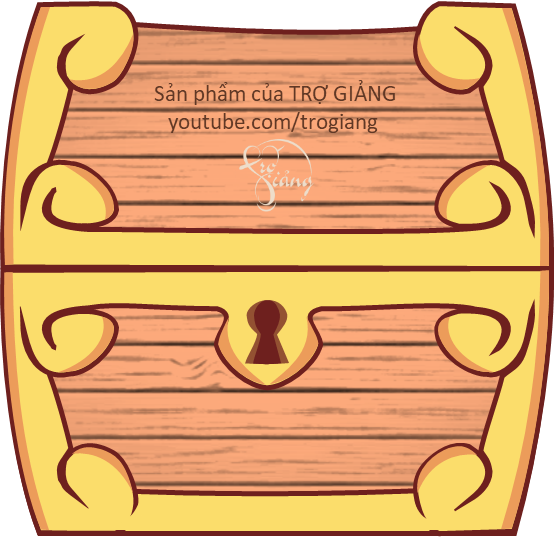 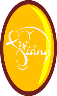 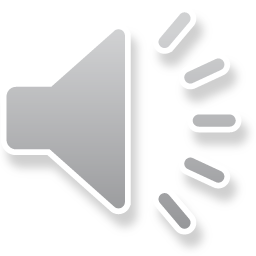 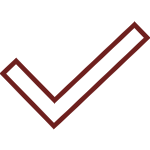 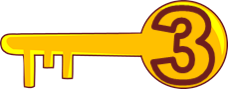 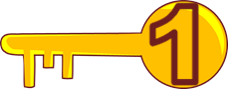 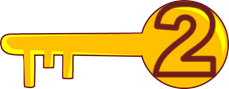 Muốn tìm độ dài trên bản đồ ta lấy độ dài thực tế chia cho mẫu số của tỉ lệ bản đồ
Hết giờ
Tỉ lệ bản đồ:      1 : 10 000
Độ dài thật:               5 km
Độ dài trên bản đồ:  … cm
0
5
1
3
4
6
7
8
2
10
9
Câu 1
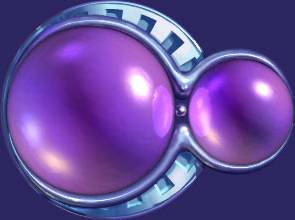 A
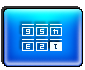 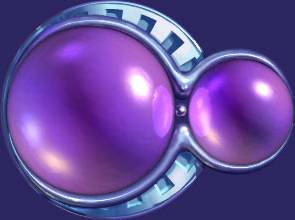 B
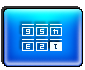 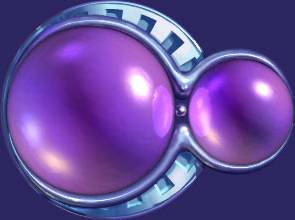 c
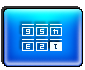 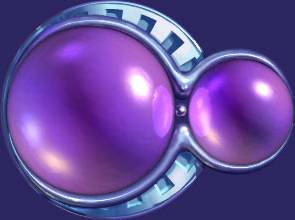 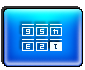 D
Hết giờ
Tỉ lệ bản đồ:         1 : 5 000
Độ dài thật:                25 m
Độ dài trên bản đồ:  … mm
0
5
1
3
4
6
7
8
2
10
9
Câu 2
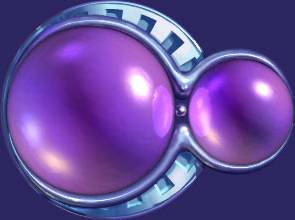 A
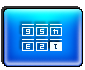 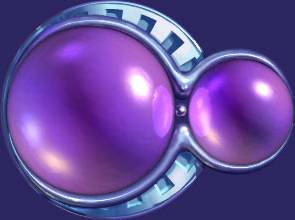 B
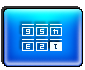 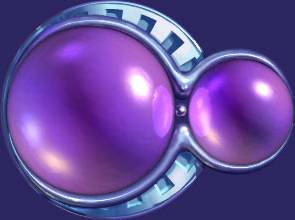 c
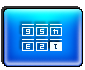 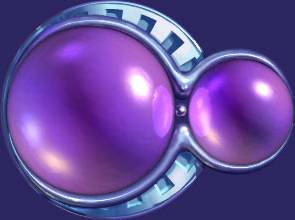 D
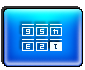 Hết giờ
Tỉ lệ bản đồ:      1 : 20 000
Độ dài thật:               2 km
Độ dài trên bản đồ:  … dm
0
5
1
3
4
6
7
8
2
10
9
Câu 3
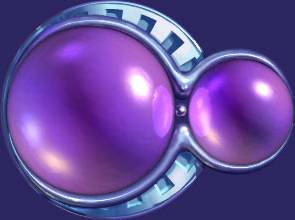 A
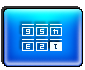 40 000 dm
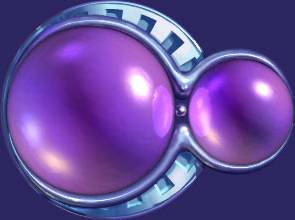 B
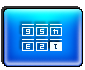 1 dm
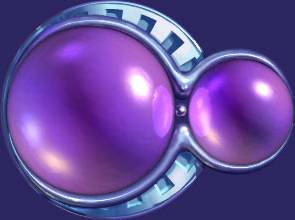 c
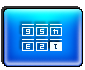 4 dm
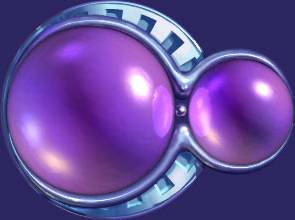 D
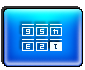 Hết giờ
0
5
1
3
4
6
7
8
2
10
9
Quãng đường từ bản A đến B dài 12km. Trên bảnđồ tỉ lệ  1 : 100 000, quãng đường đó dài baonhiêu xăng-ti-mét?
Câu 4
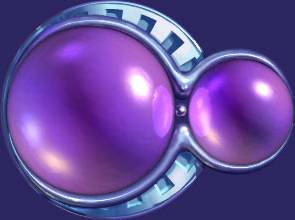 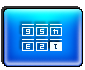 * Bài  2: Quãng đường từ bản A đến bản B dài 12 km. Trên bản đồ tỉ lệ 1: 100 000, quãng đường đó dài bao nhiêu xăng- ti- mét?
Tóm tắt
Tỉ lệ: 1 : 100 000
Độ dài từ A đến B: 12 km
Độ dài từ A đến B trên bản đồ: … cm?
Bài giải
12km = 1 200 000 cm
Quãng đường từ bản A đến bản B trên bản đồ là:
1 200 000 : 100 000 = 12 (cm)
Đáp số: 12 cm
Hết giờ
Muốn tìm độ dài trên bản đồ ta làm như thế nào?
0
5
1
3
4
6
7
8
2
10
9
Câu 5
Ta lấy độ dài thực tế nhân với mẫu số của tỉ lệ bản đồ
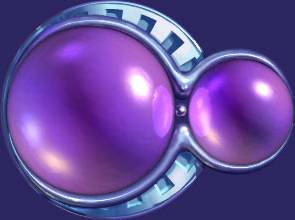 A
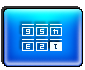 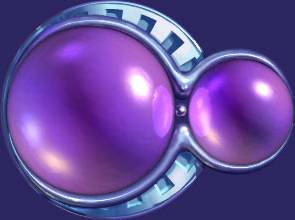 Ta lấy độ dài thu nhỏ chia cho mẫu số của tỉ lệ bản đồ
B
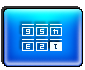 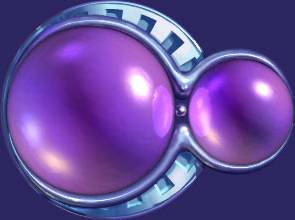 Ta lấy độ dài thu nhỏ nhân với mẫu số của tỉ lệ bản đồ
c
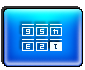 Ta lấy độ dài thực tế chia cho mẫu số của tỉ lệ bản đồ
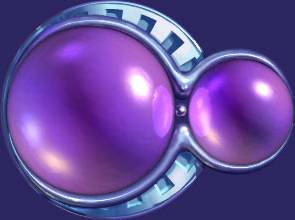 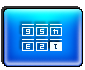 D
CHÀO TẠM BiỆT
 CÁC EM !